Chapter 23
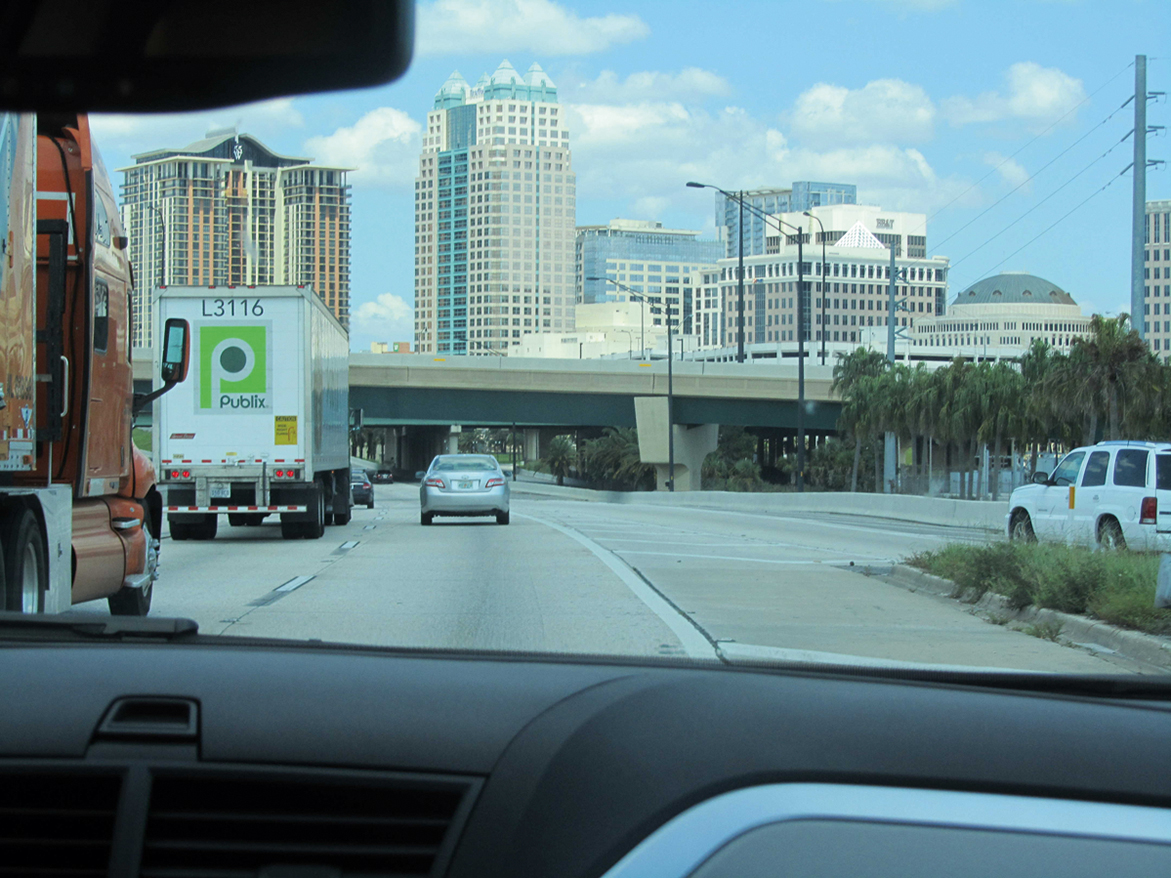 Figure 1 Are we there yet?
From Stress:  Concepts, Cognition, Emotion, and Behavior,
Copyright © 2016 Elsevier Inc. All rights reserved.
2
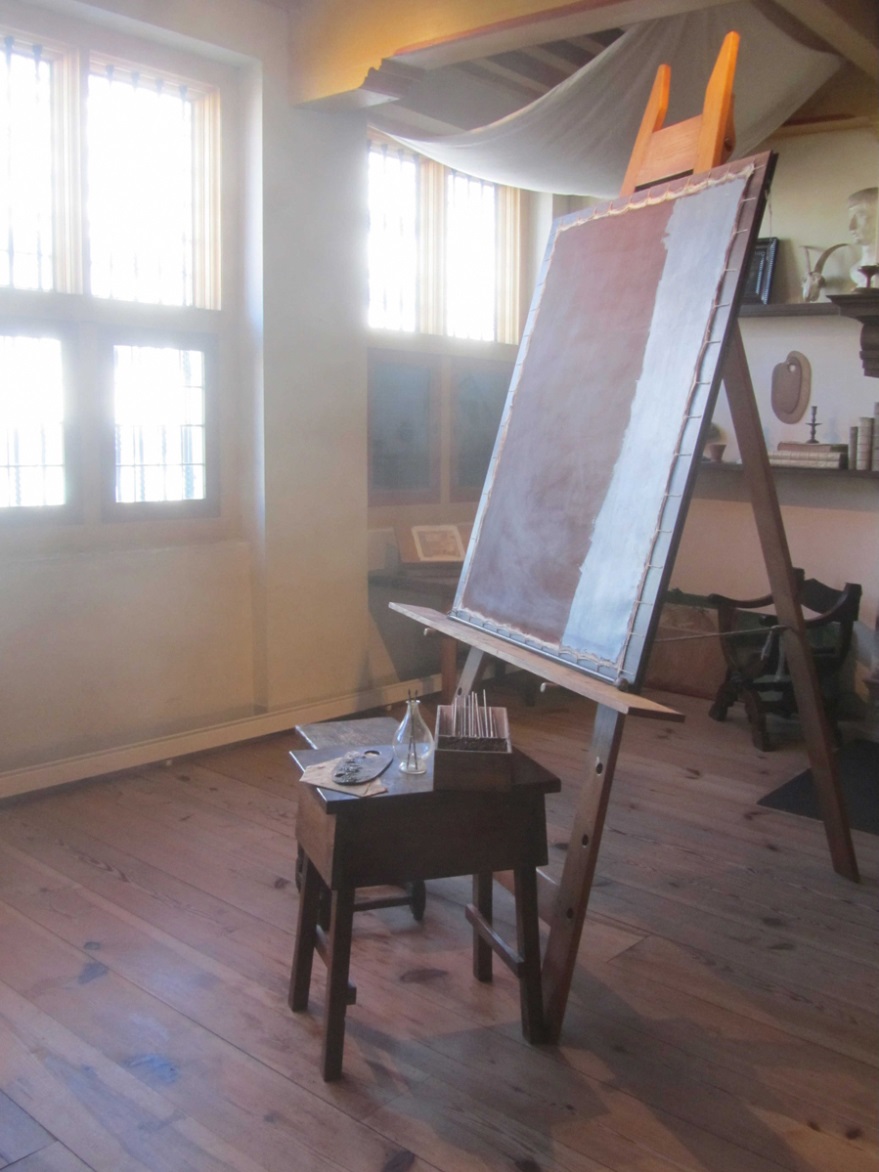 Figure 2 Is this a stimulating work environment? It worked for Rembrandt.
From Stress:  Concepts, Cognition, Emotion, and Behavior,
Copyright © 2016 Elsevier Inc. All rights reserved.
3
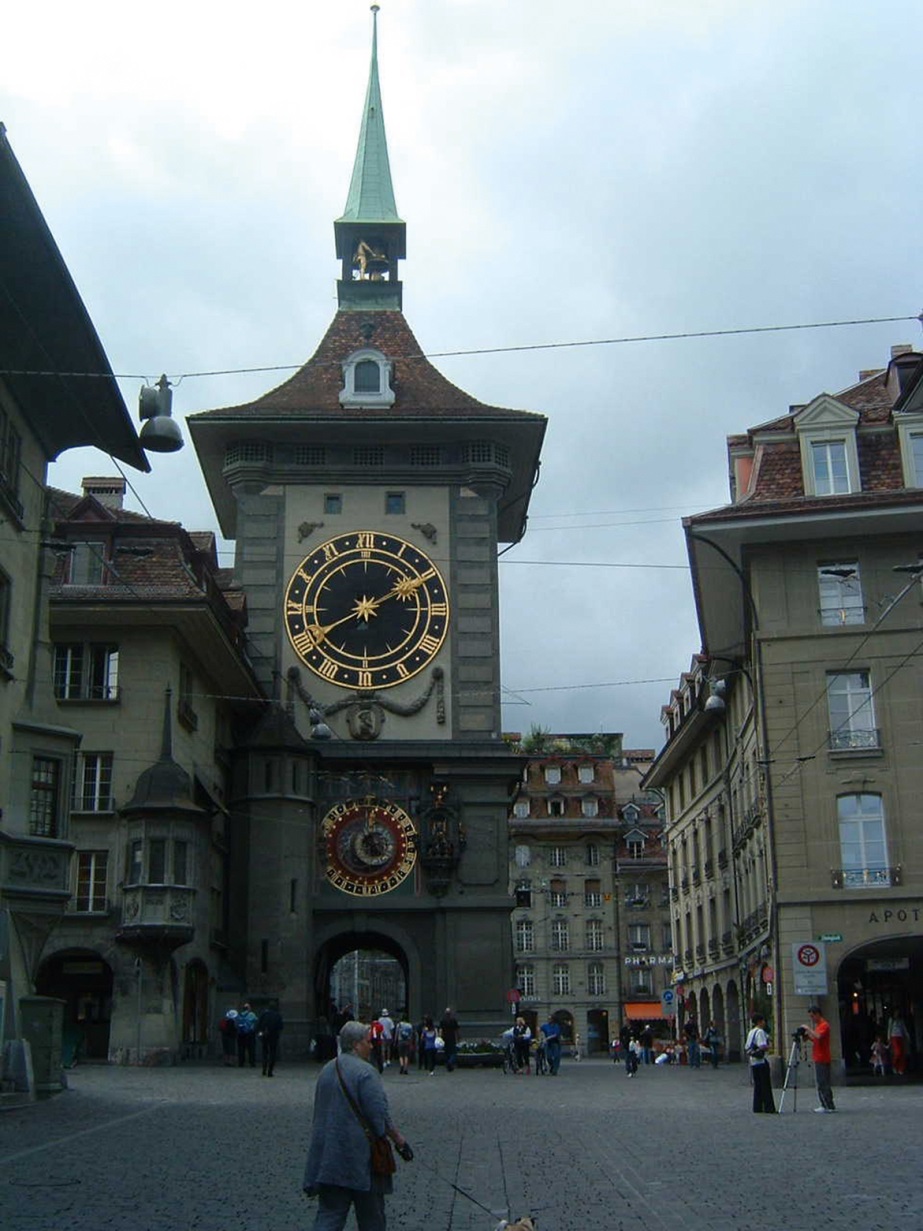 Figure 3 Time stands still in the street where Einstein lived—is the speed at which time passes relative to our emotions?
From Stress:  Concepts, Cognition, Emotion, and Behavior,
Copyright © 2016 Elsevier Inc. All rights reserved.
4
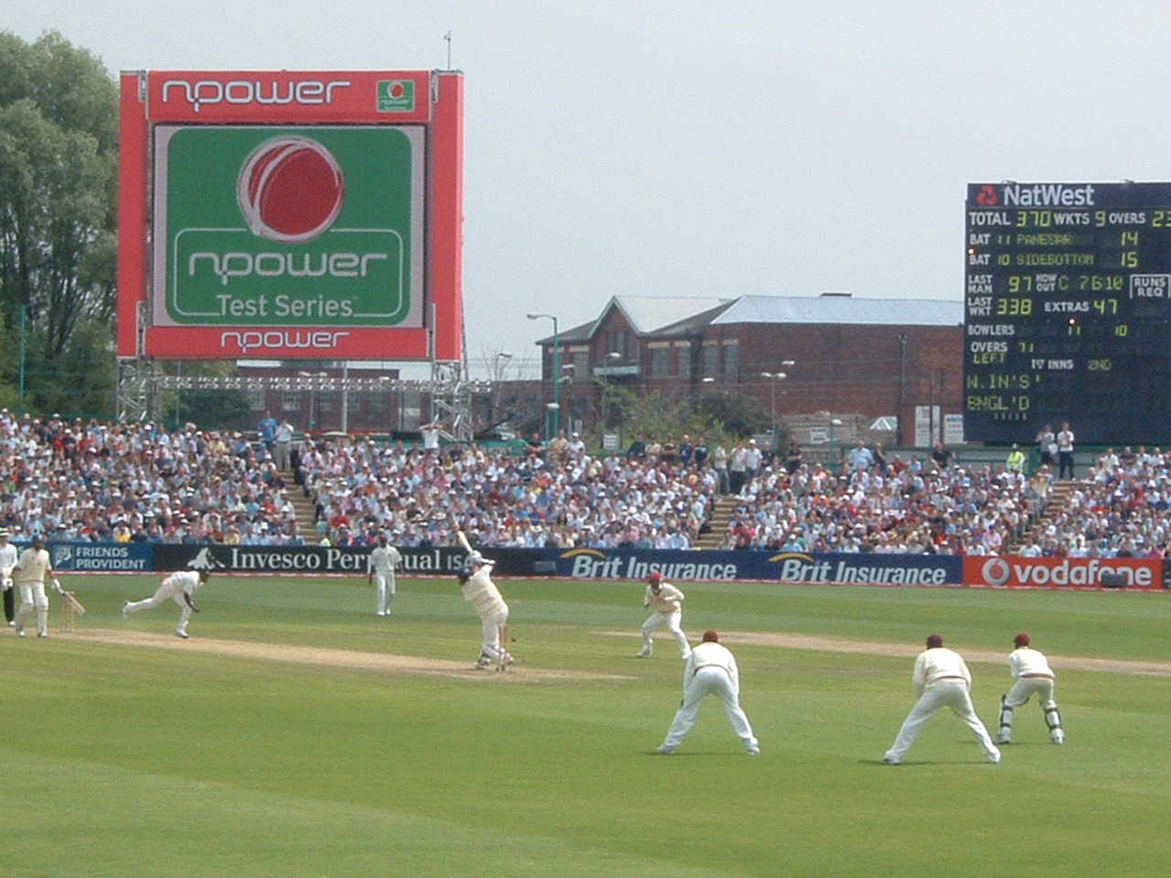 Figure 4 Would you find it hard to watch a cricket match for 5 days?
From Stress:  Concepts, Cognition, Emotion, and Behavior,
Copyright © 2016 Elsevier Inc. All rights reserved.
5